Science Course Selection
For 2019-2020 School Year
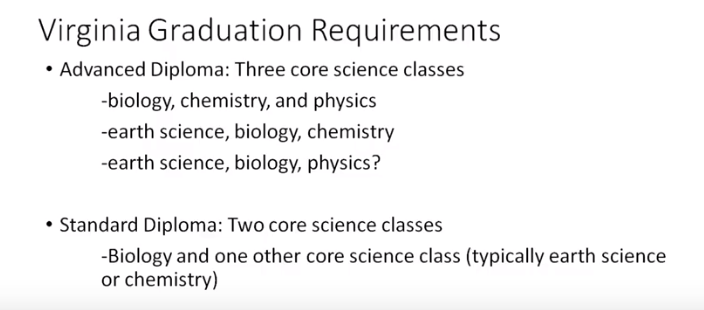 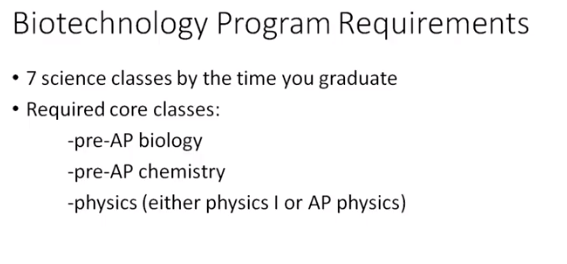 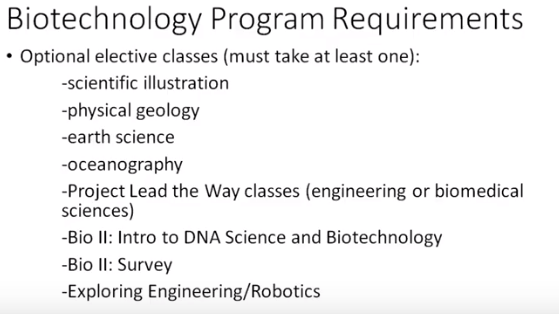 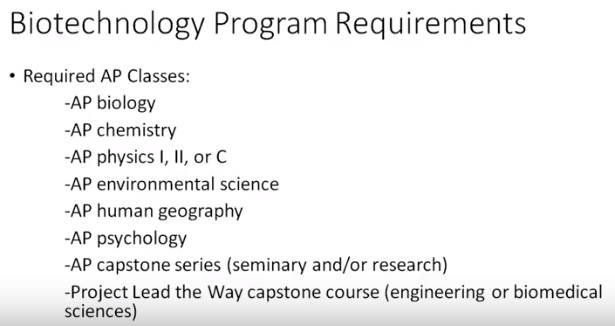 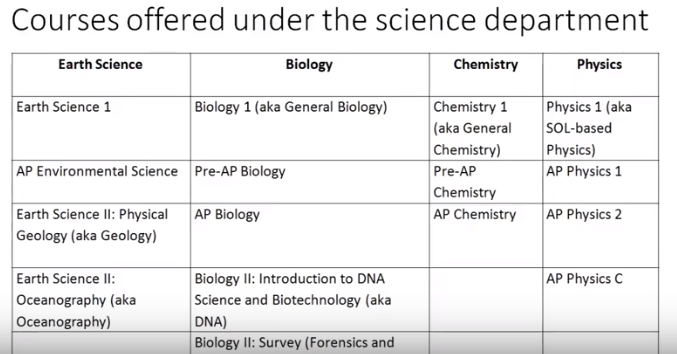 Chemistry II: Organic Chemistry
Microbiology
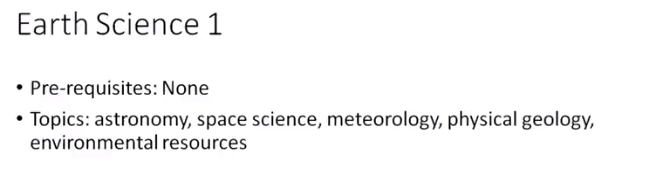 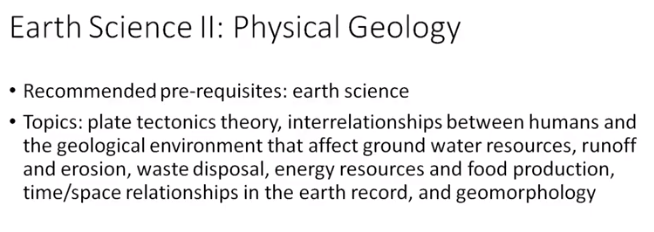 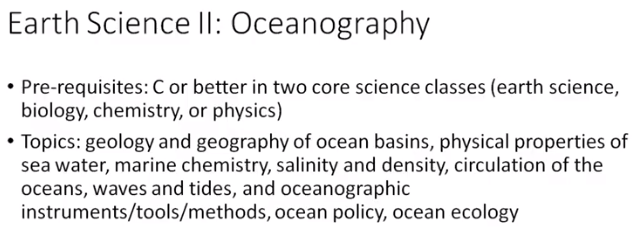 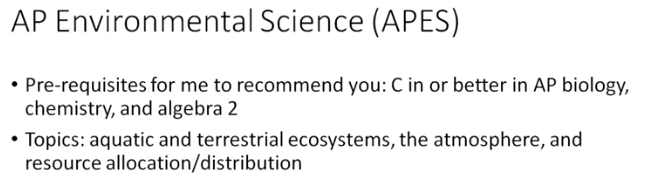 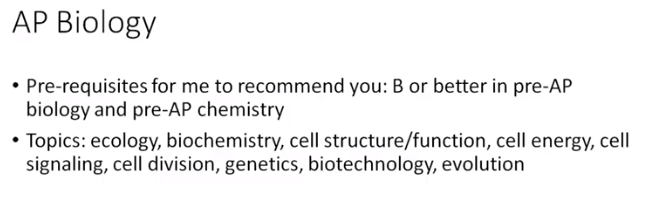 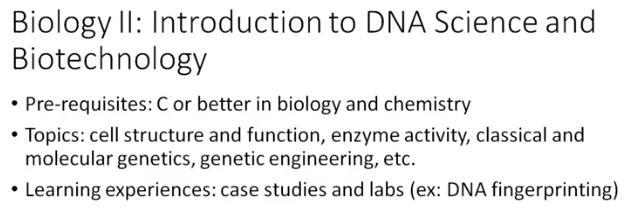 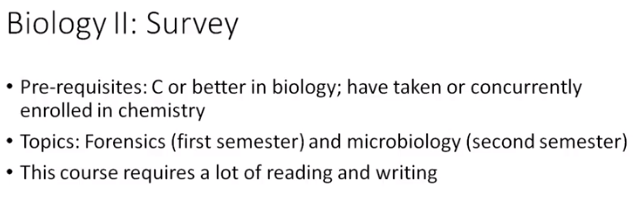 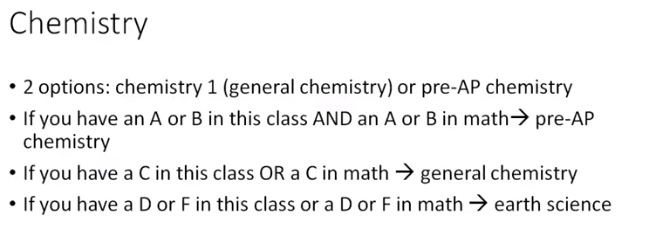 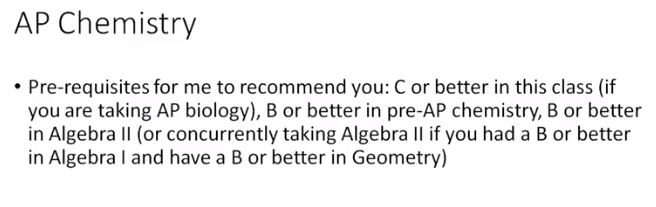 Chemistry II: Organic Chemistry
C or better in both Biology and Chemistry
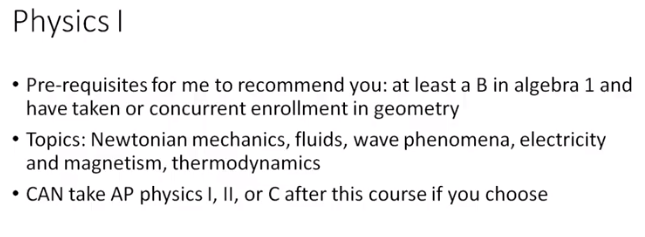 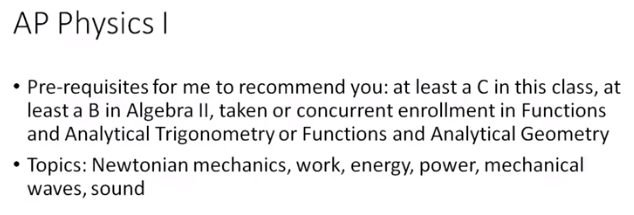 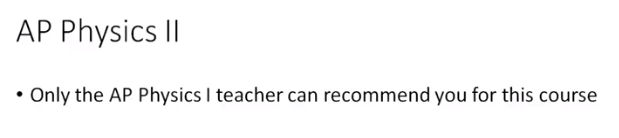 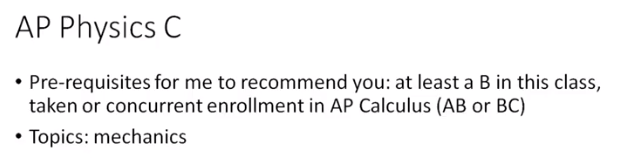 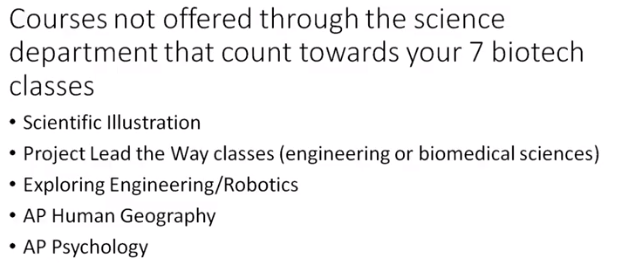 With that in mind, and with the chart in front of you, fill out the online survey:
https://goo.gl/forms/4p6QPpB0QFTbVkZs1

I’ve sent the link to your remind.

If you don’t have a phone with you today I can give you a paper form.